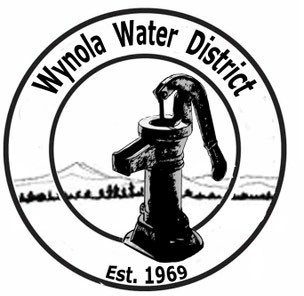 Wynola Water DistrictBoard of Directors MeetingApril 8, 20239:00 a.m.
Santa Ysabel Nature Center	
22135 CA – 79  Santa Ysabel CA 92070
Call to Order
Roll Call of Board of Directors
Additions to Agenda
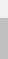 4. Approval of meeting minutes of         March 11, 2023
5.  Public Comments: Opportunity  for members of the public to  address the Board on matters  within the Board’s jurisdiction.  Person’s addressing the Board are  requested to state their name and  address for the record.
6. Treasurer’s Report: Brenden     Kelso
7. Office Manager’s Report:
Karen Kincaid
Old Business:
Report by the Board President  (this will include the actions taken to date since the last board  meeting on March 11, 2022.)
Old Business:
Report from WWD Water Operator Buddy Seifert  regarding system status,  flushing  schedule, well closure process, water treatment system and ongoing maintenance needs of the District.
New Business:
           none
10.		Motion to adjourn

Next Meeting: May 13, 2023  (2nd Saturday of the month) 
9:00 a.m. Santa Ysabel Nature Center
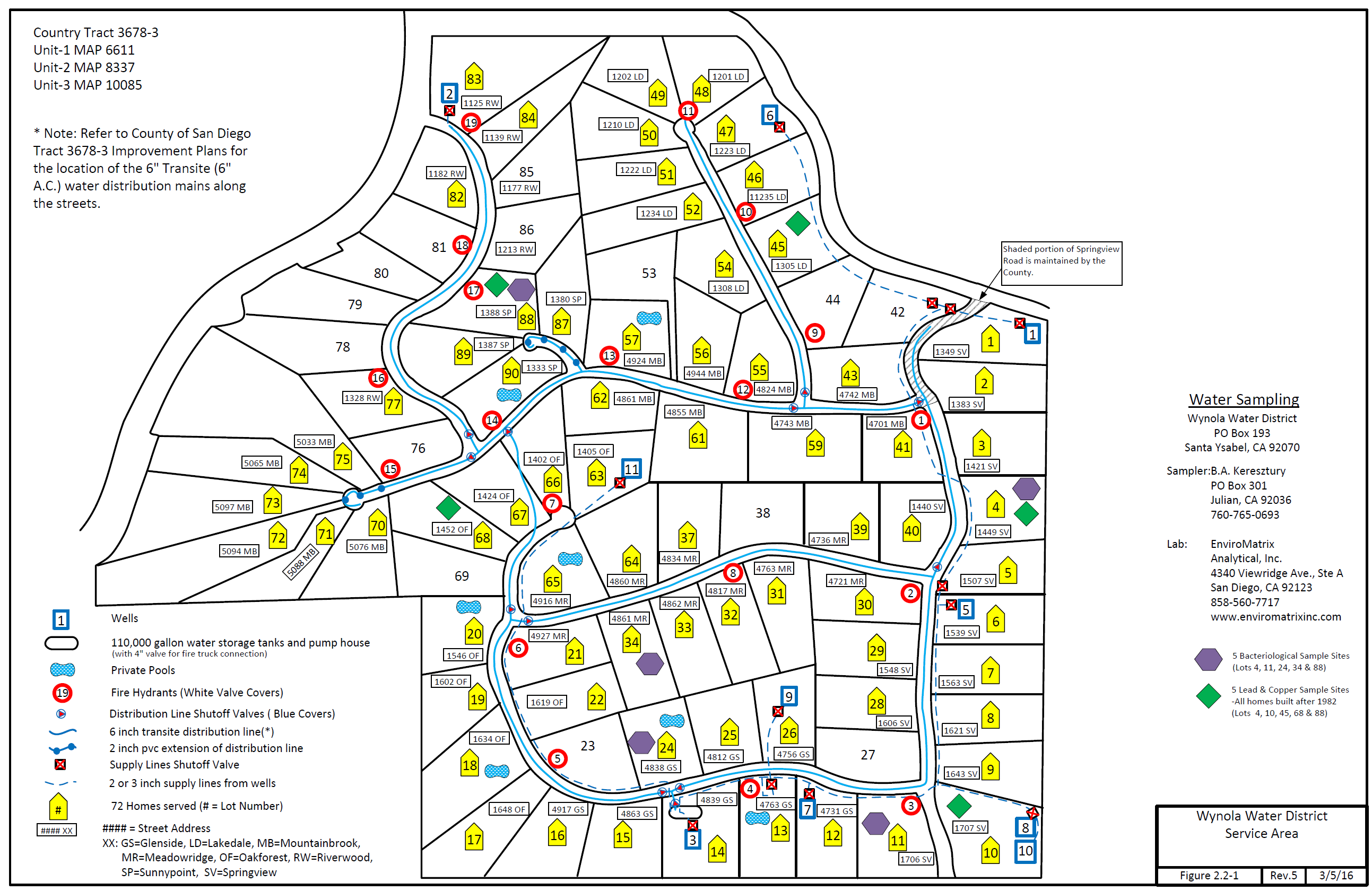 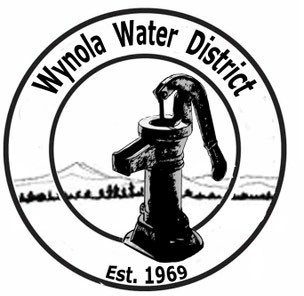 Wynola Water DistrictBoard of Directors MeetingApril 8, 20239:00 a.m.
Santa Ysabel Nature Center	
22135 CA – 79  Santa Ysabel CA 92070
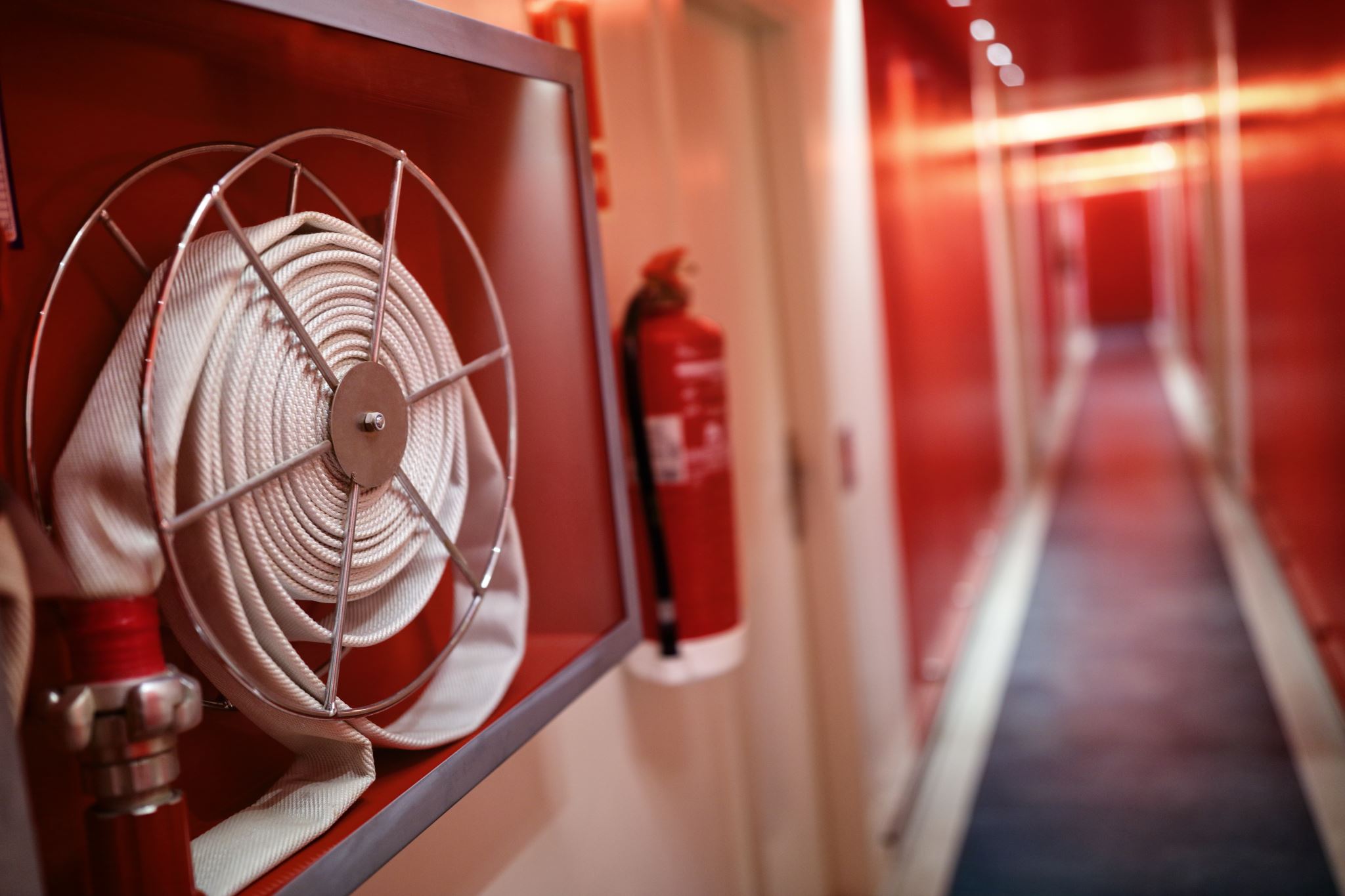 Wynola Estates Fire Safe CouncilBoard Meeting - April 8, 2023
Agenda:
Call to Order
Old Business
c) New Business
d) Adjourn